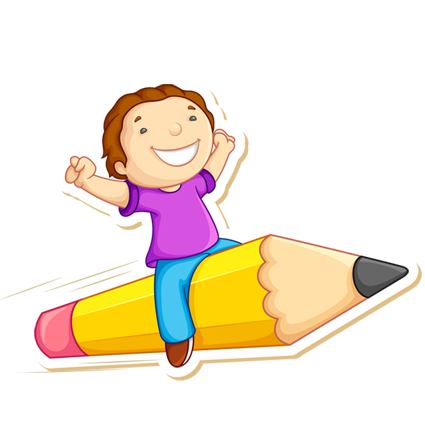 Thanh Yến Trần 0967 255 149 zalo/ FB https://www.facebook.com/thanhyentrananhngutaymy/
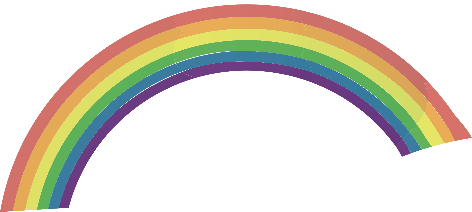 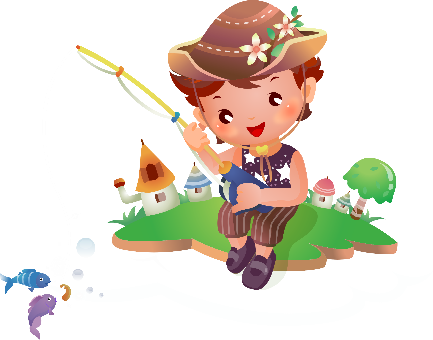 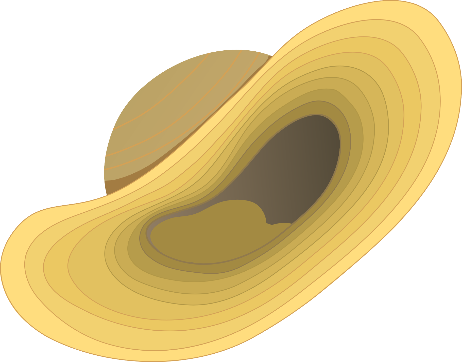 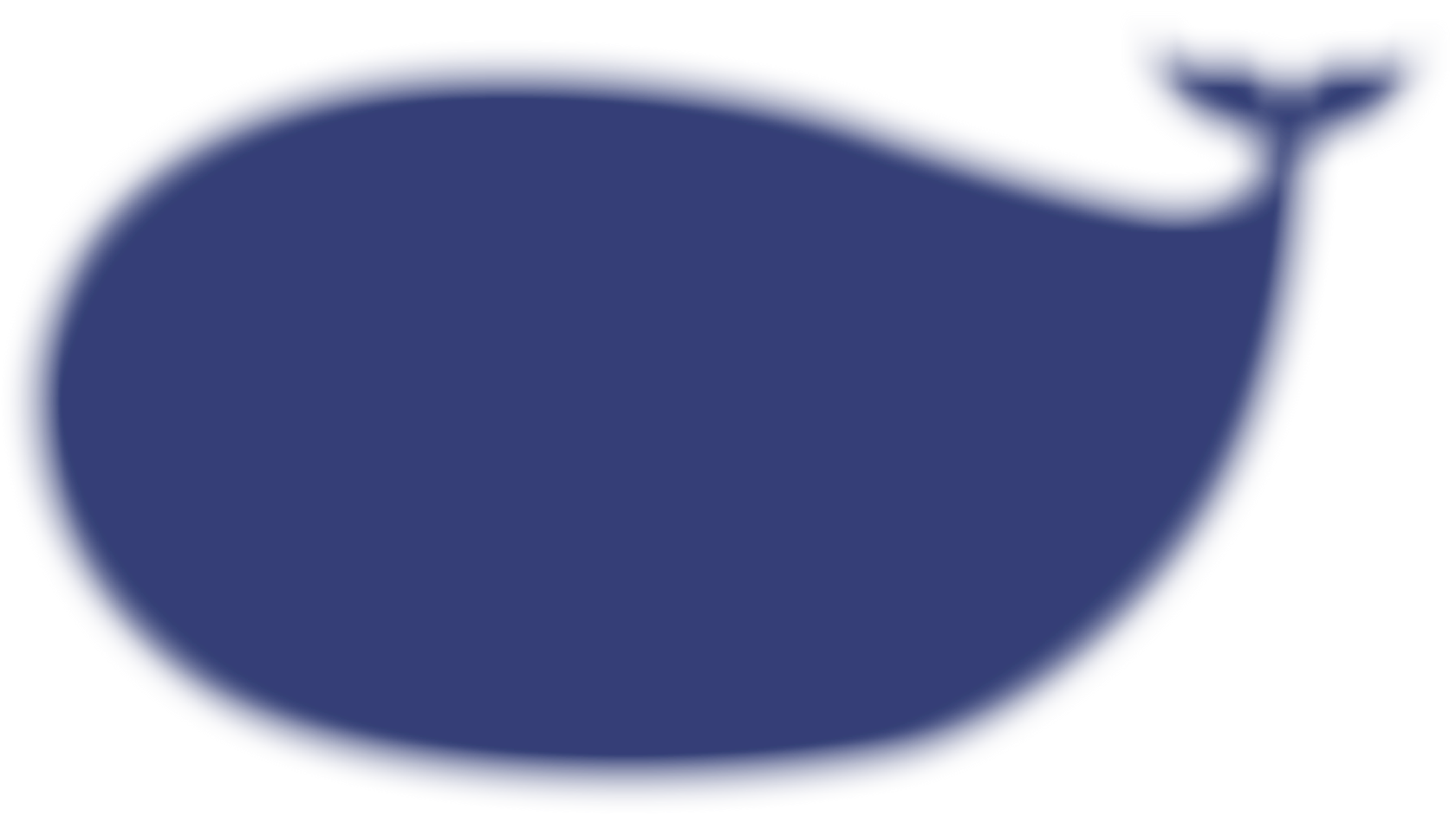 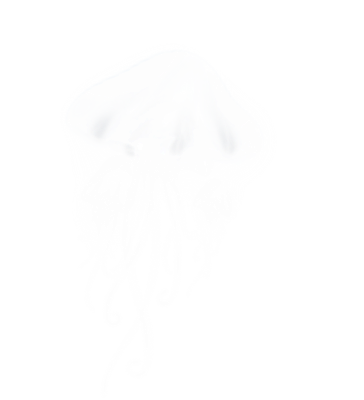 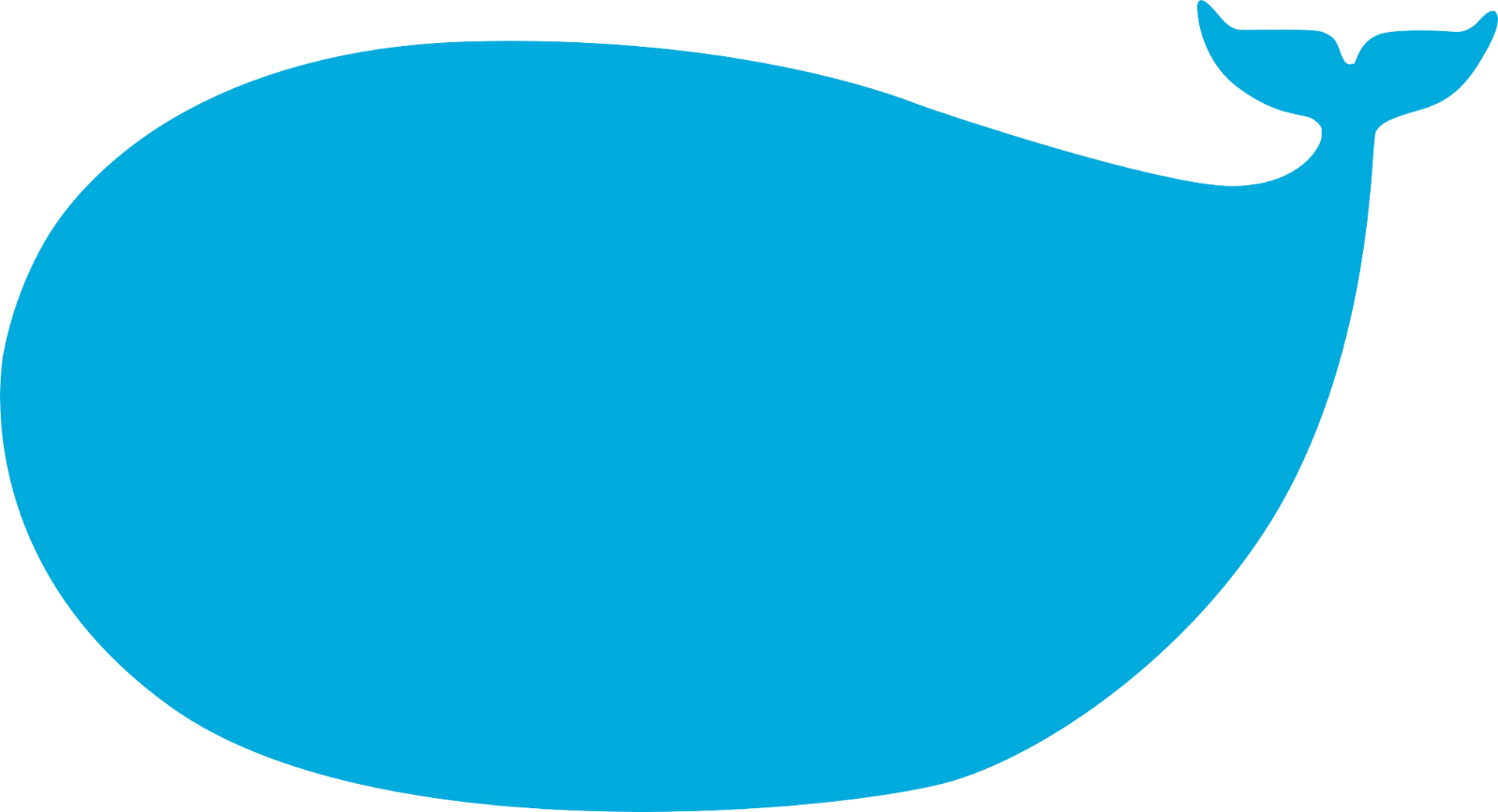 Unit 10
Unit 10
MY HOUSE
MY HOUSE
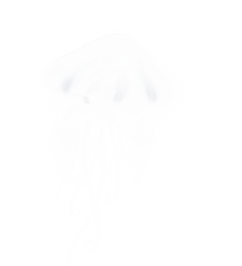 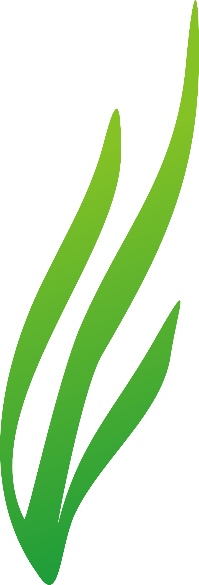 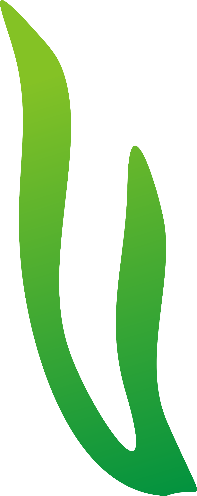 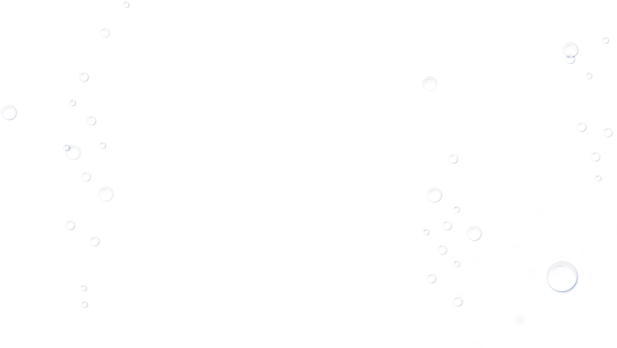 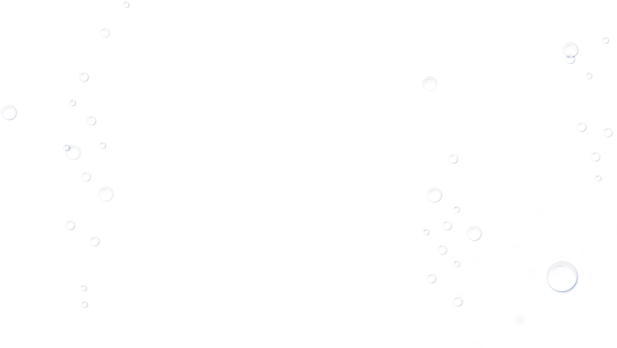 Lesson 1
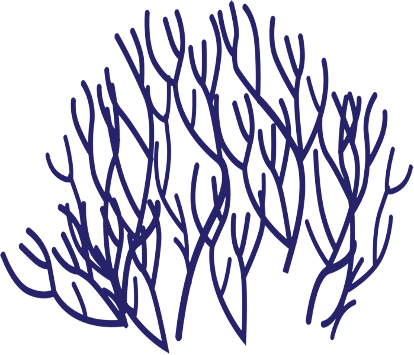 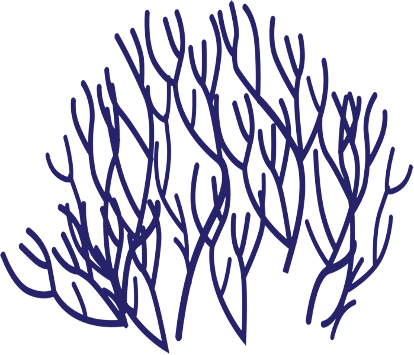 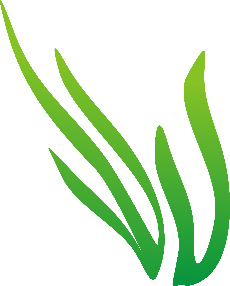 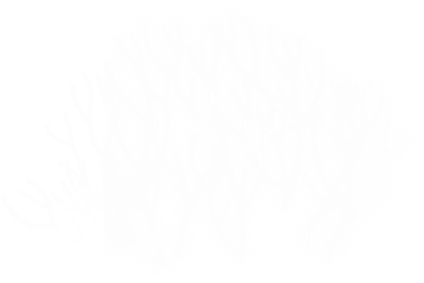 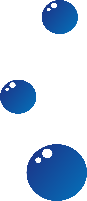 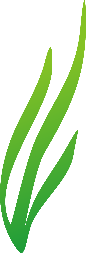 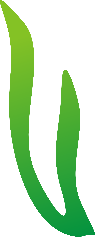 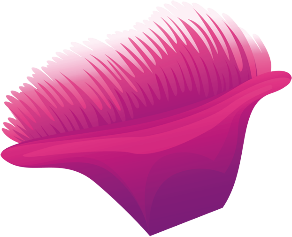 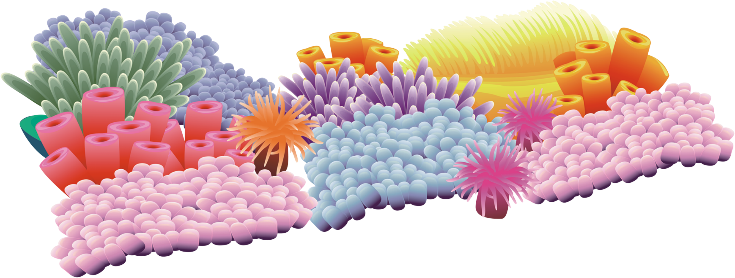 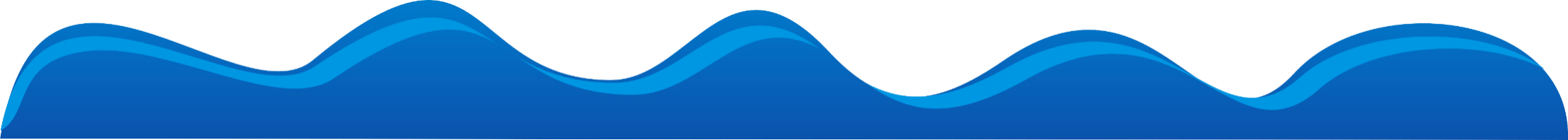 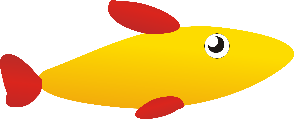 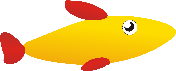 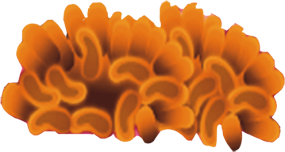 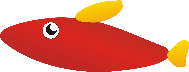 CONTENT
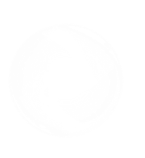 3
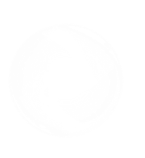 1
SENTENCE
WARM UP
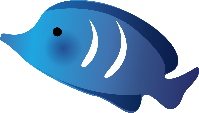 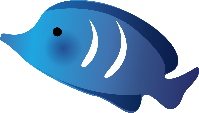 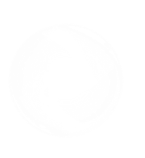 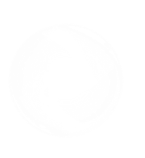 2
4
VOCABULARY
GAME TIME
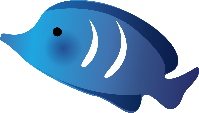 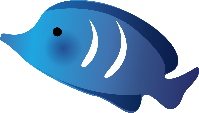 [Speaker Notes: Thanh Yến Trần 0967 255 149 zalo/ FB https://www.facebook.com/thanhyentrananhngutaymy/]
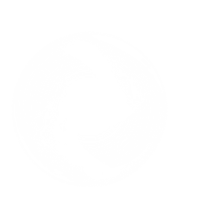 1
Warm Up
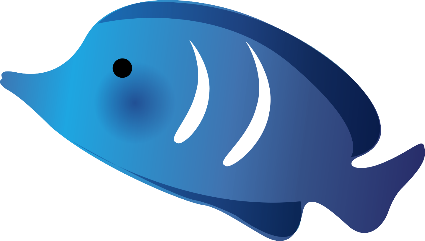 [Speaker Notes: Thanh Yến Trần 0967 255 149 zalo/ FB https://www.facebook.com/thanhyentrananhngutaymy/]
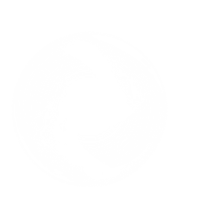 2
Vocabulary
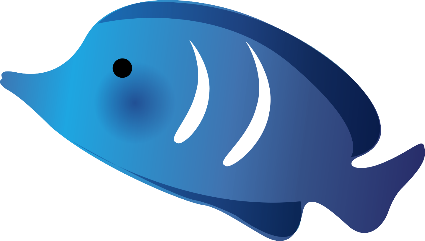 [Speaker Notes: Thanh Yến Trần 0967 255 149 zalo/ FB https://www.facebook.com/thanhyentrananhngutaymy/]
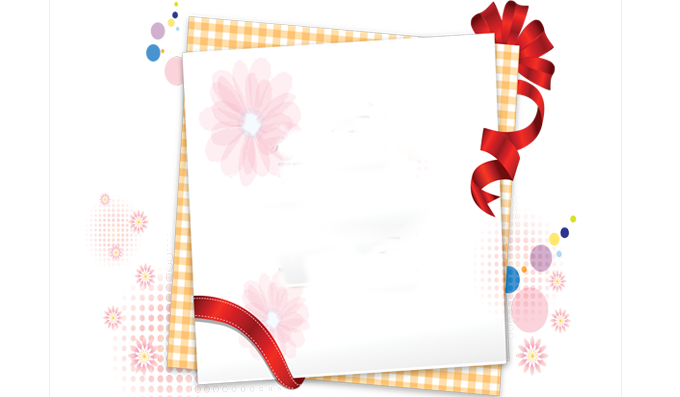 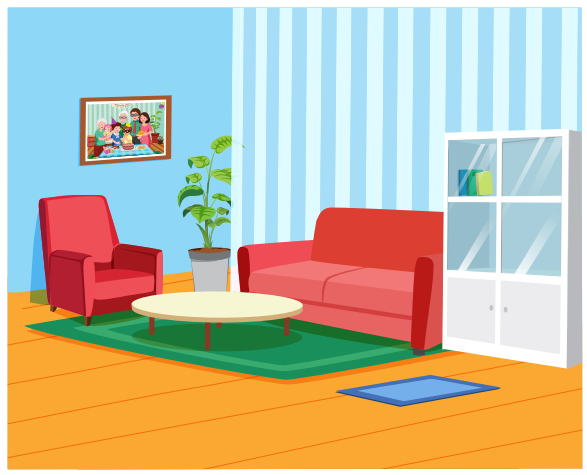 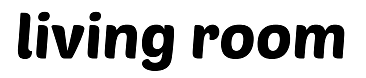 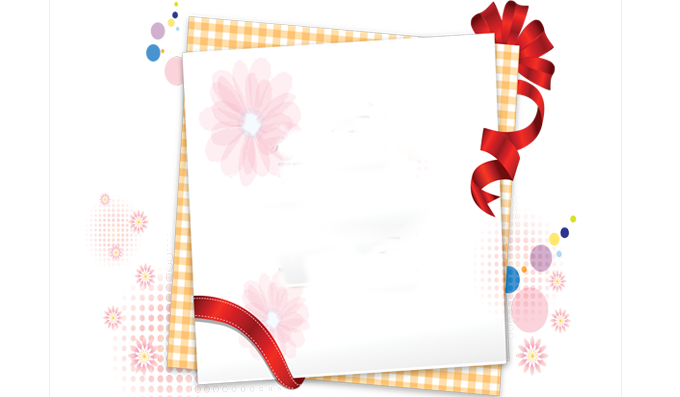 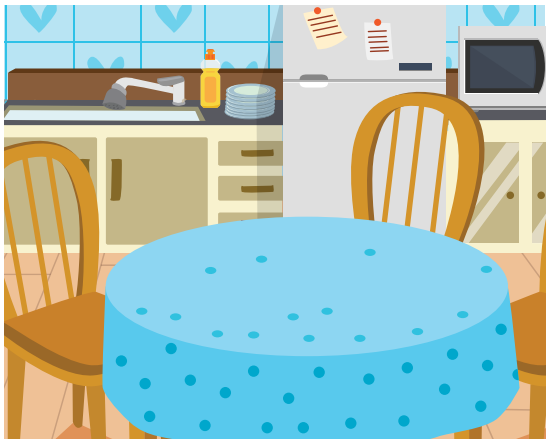 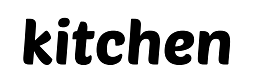 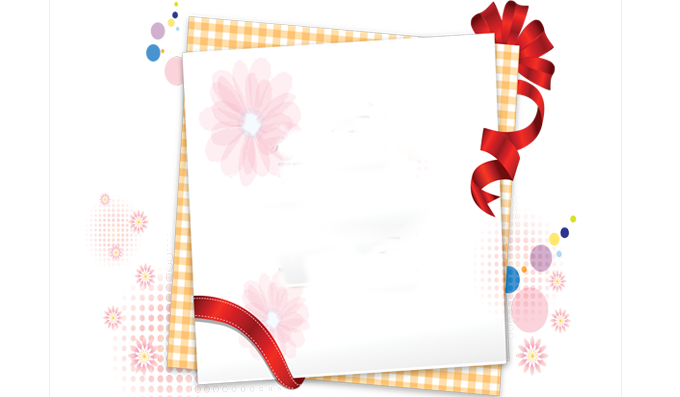 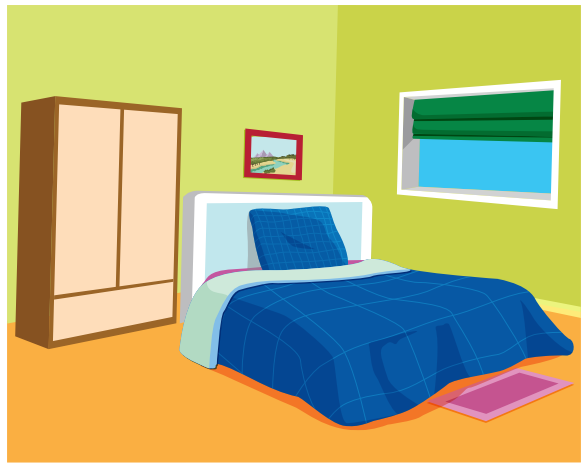 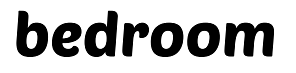 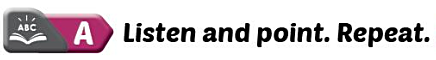 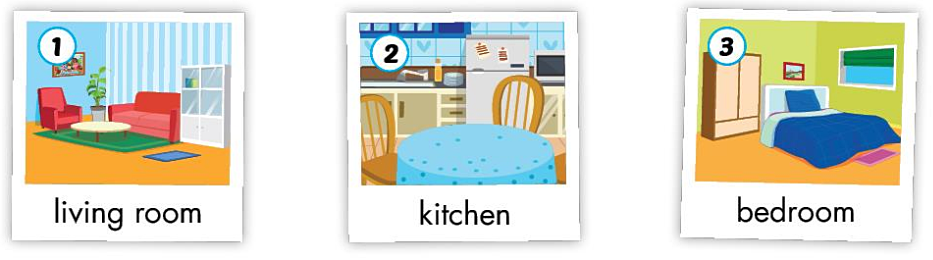 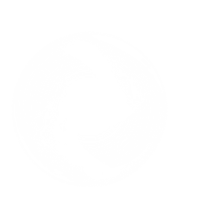 3
Sentence
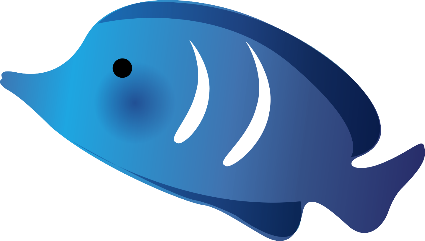 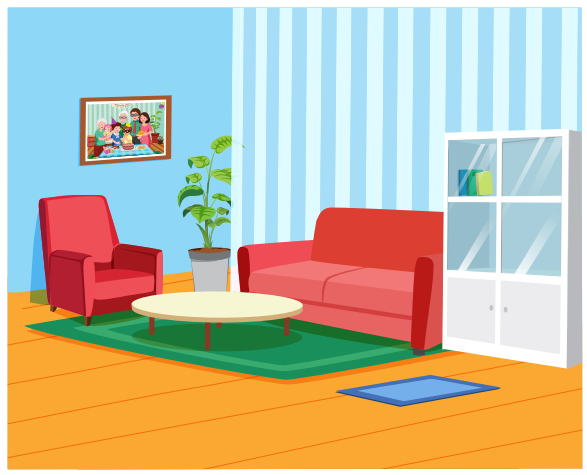 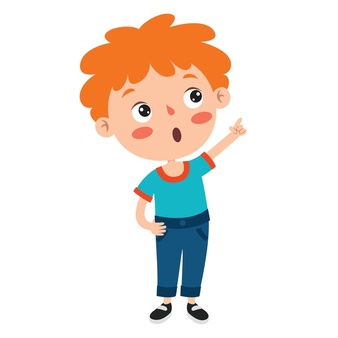 This is my living room.
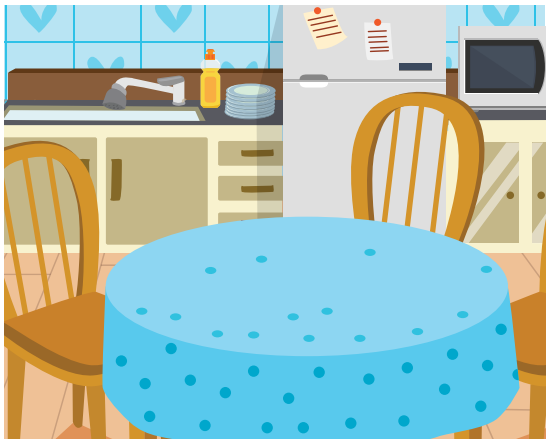 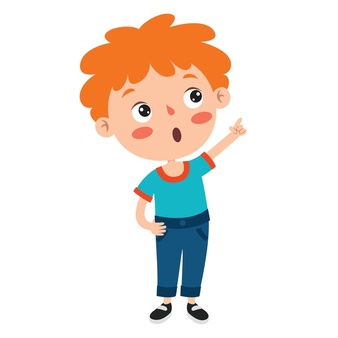 This is my kitchen.
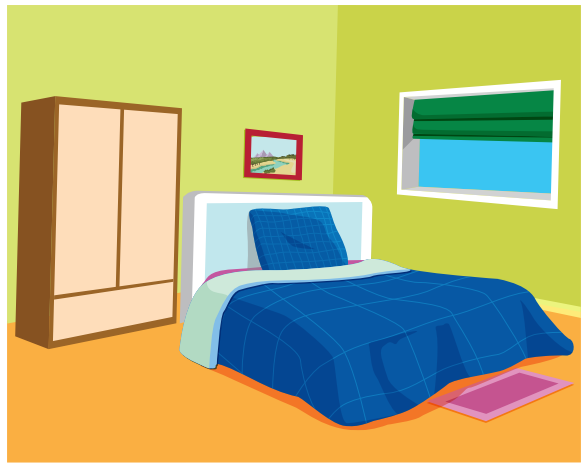 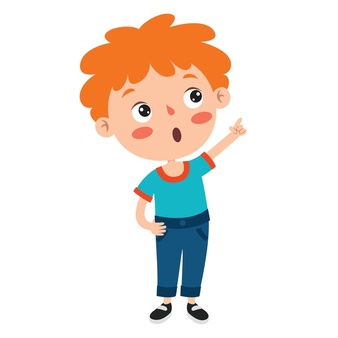 This is my bedroom.
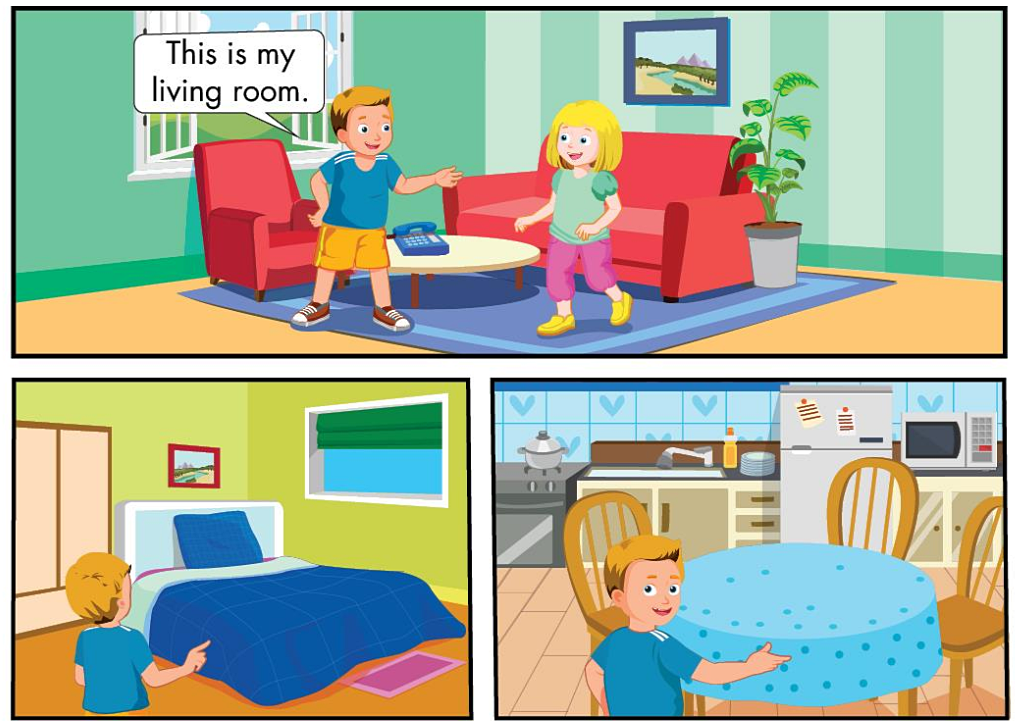 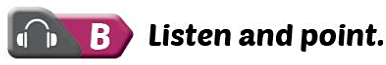 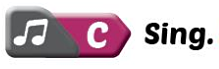 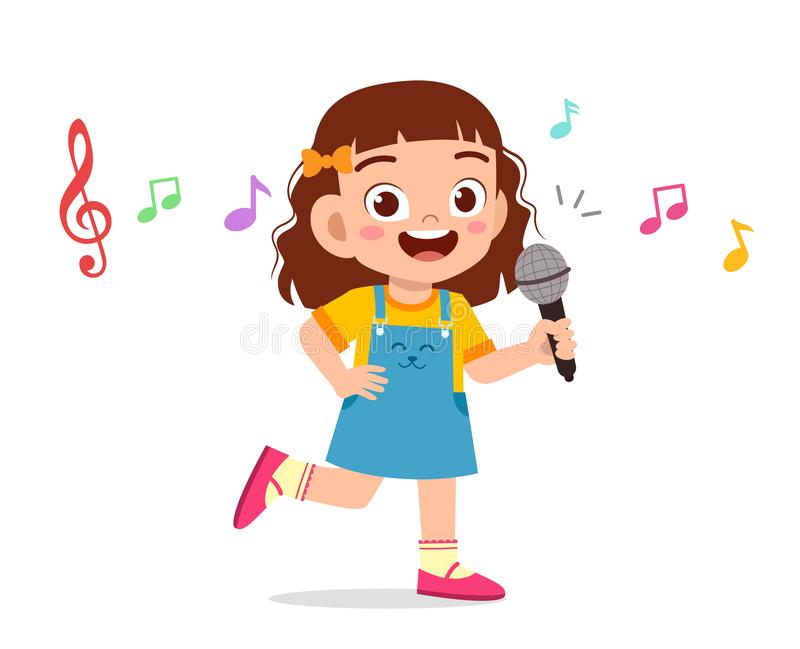 This is my living room.
This is my kitchen.
This is my bedroom.
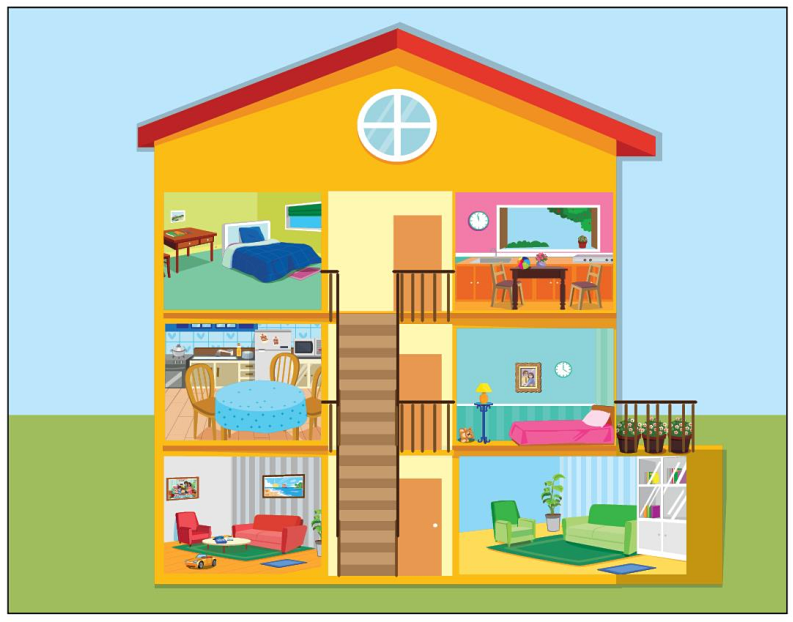 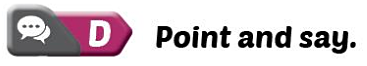 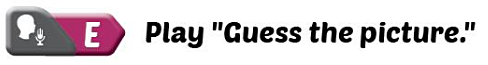 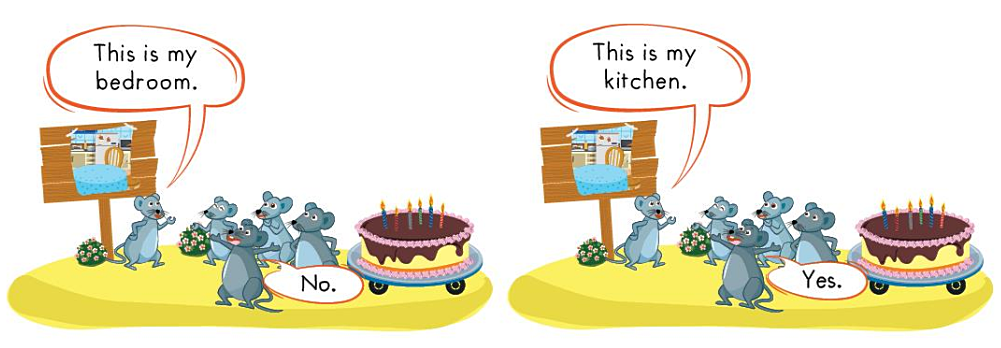 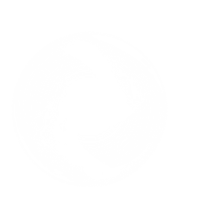 3
Game Time
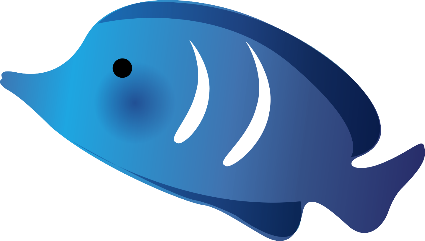 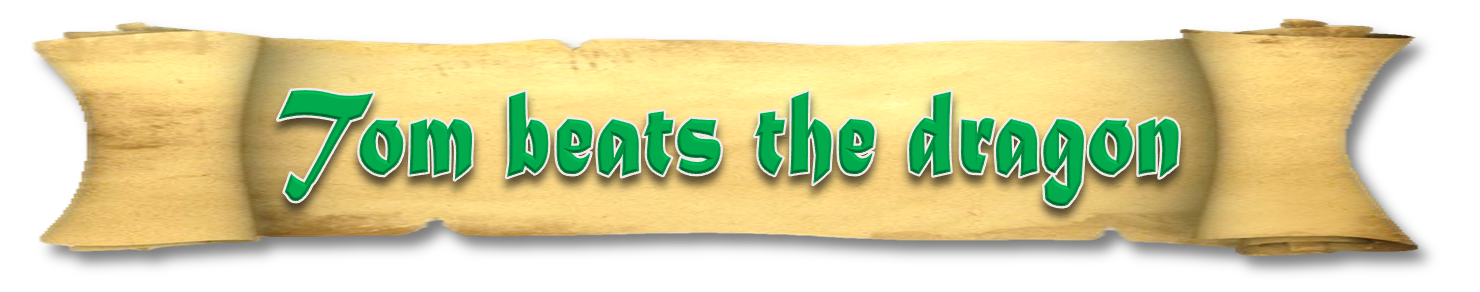 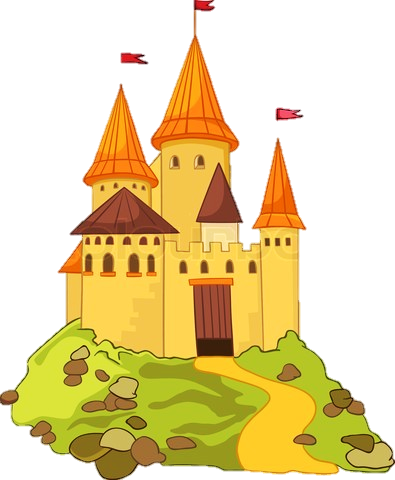 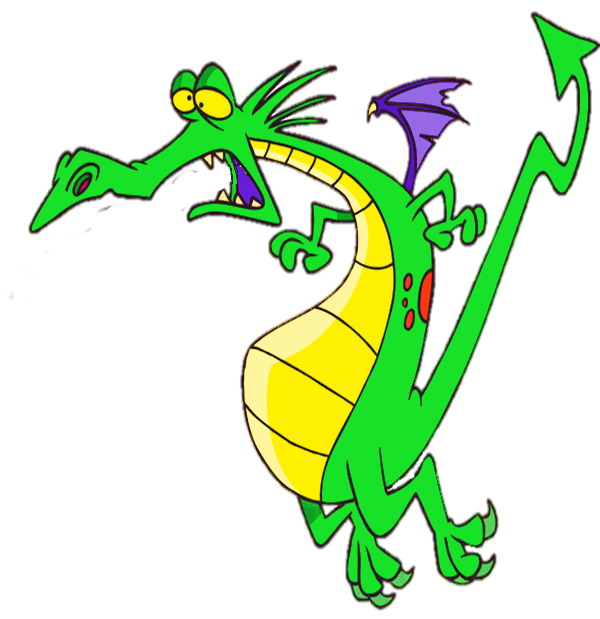 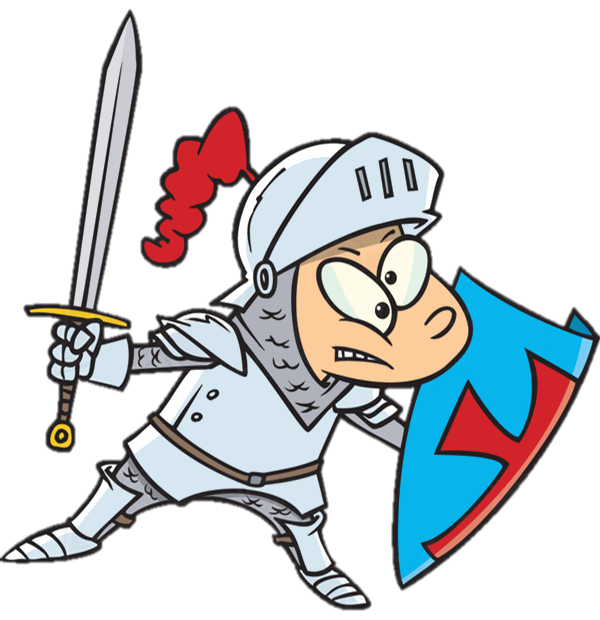 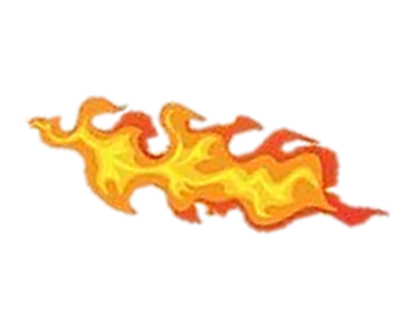 [Speaker Notes: Thanh Yến Trần 0967 255 149 zalo/ FB https://www.facebook.com/thanhyentrananhngutaymy/]
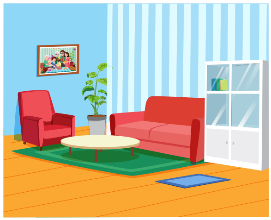 What is it?
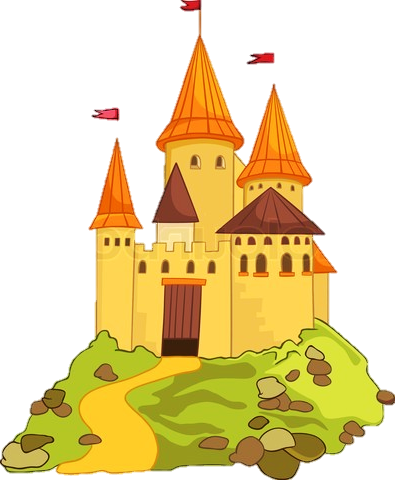 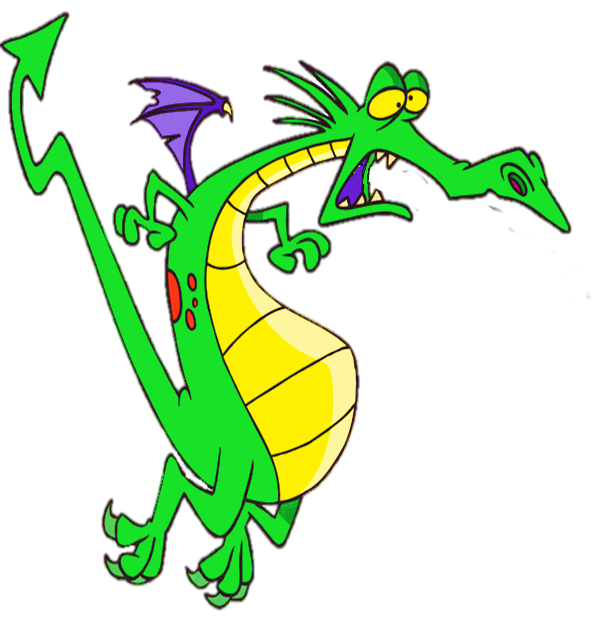 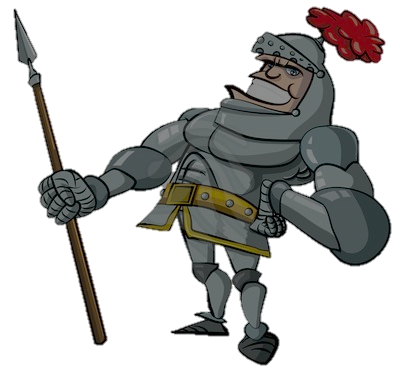 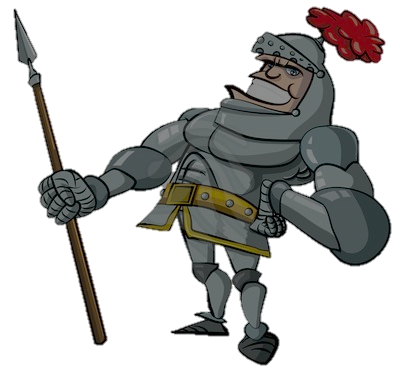 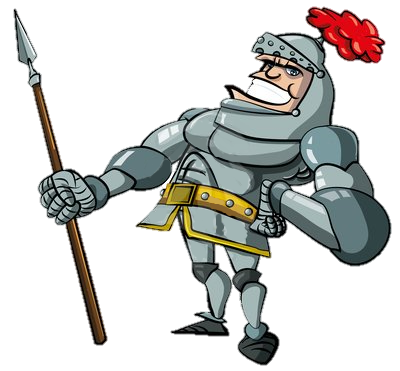 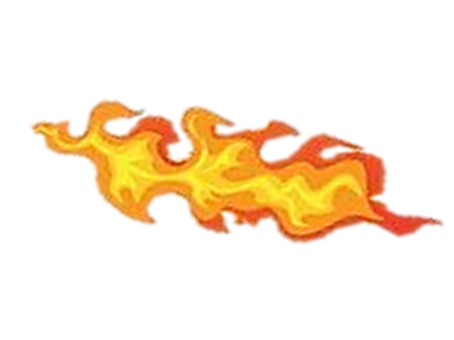 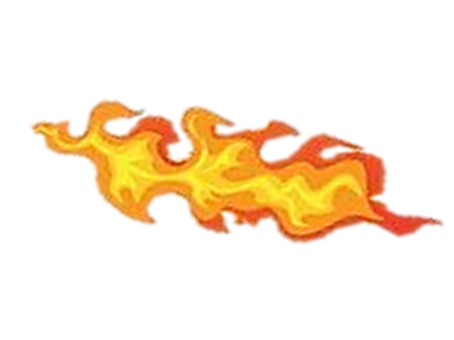 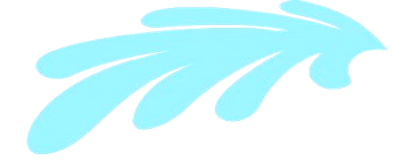 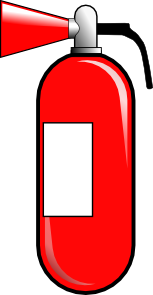 next
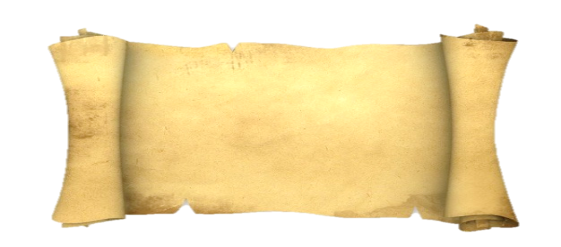 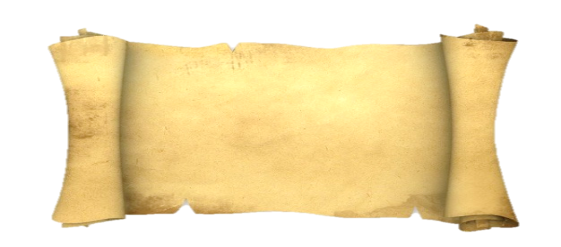 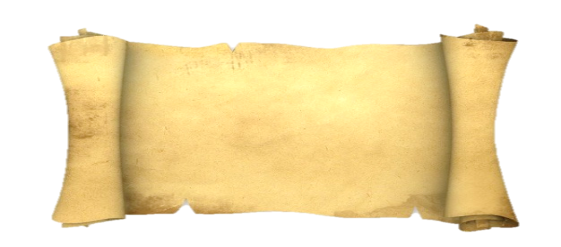 kitchen
bedroom
living room
[Speaker Notes: Thanh Yến Trần 0967 255 149 zalo/ FB https://www.facebook.com/thanhyentrananhngutaymy/]
Listen and choose
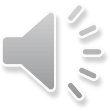 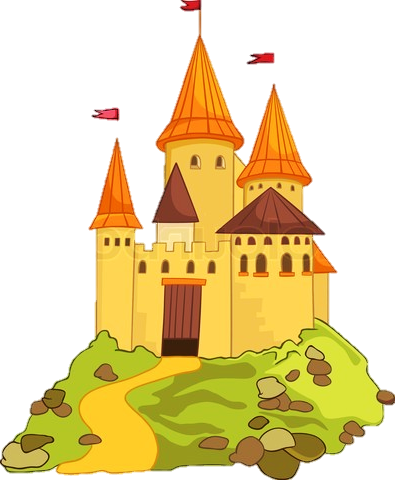 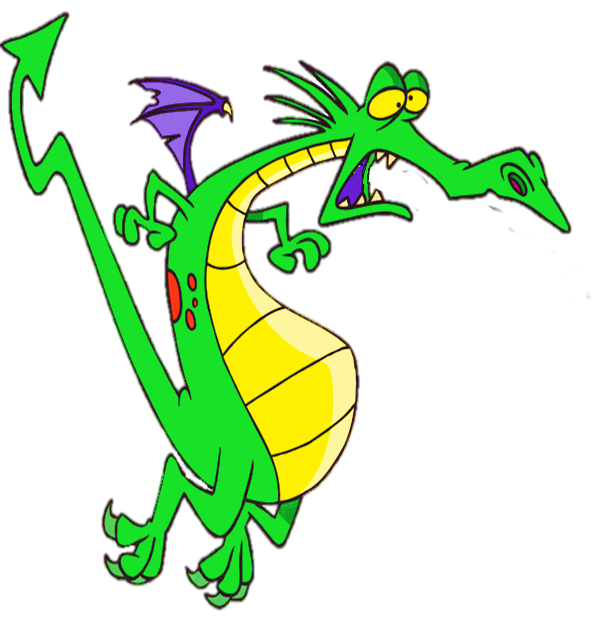 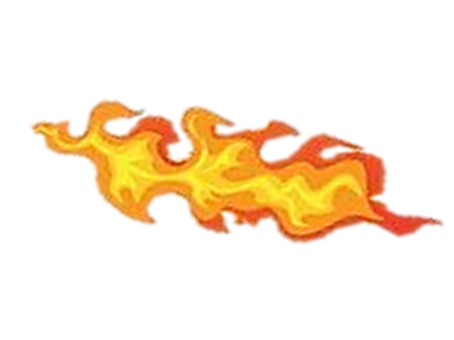 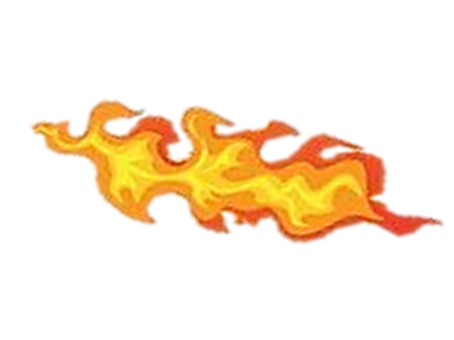 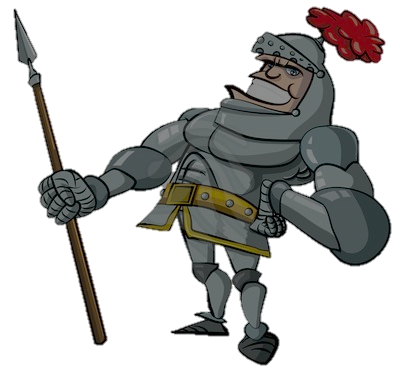 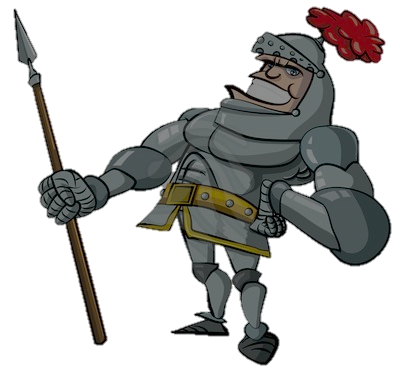 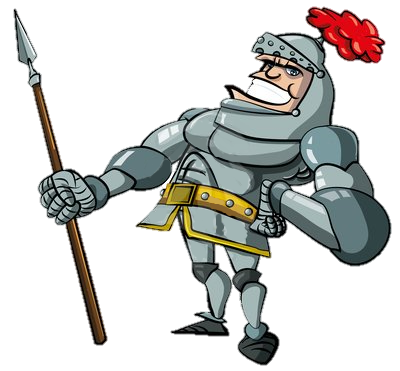 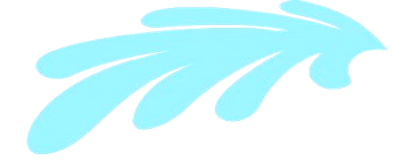 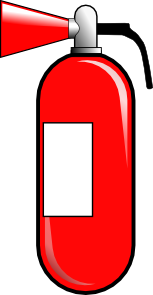 next
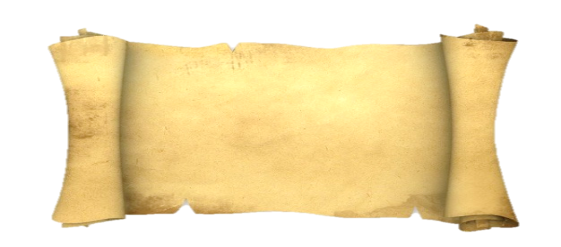 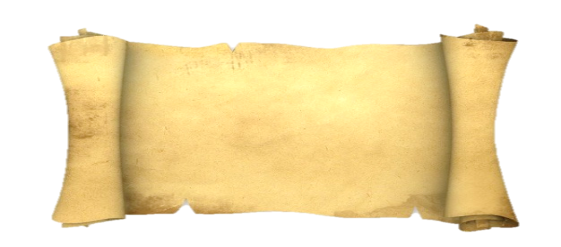 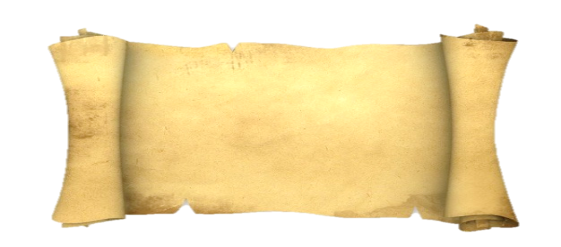 living room
kitchen
bedroom
[Speaker Notes: Thanh Yến Trần 0967 255 149 zalo/ FB https://www.facebook.com/thanhyentrananhngutaymy/]
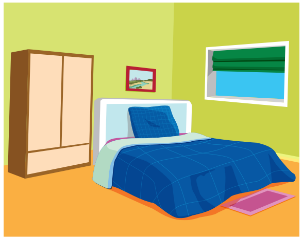 This is my………..
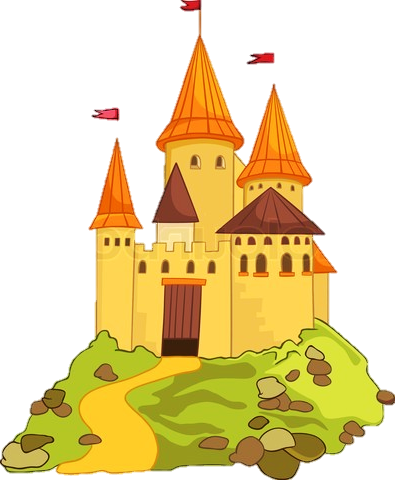 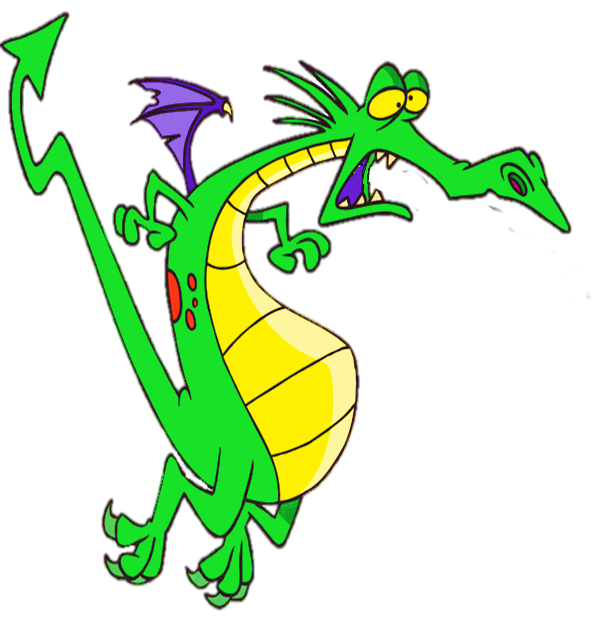 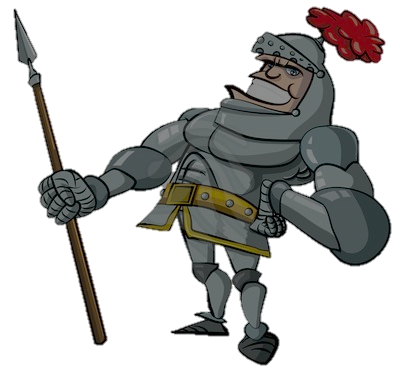 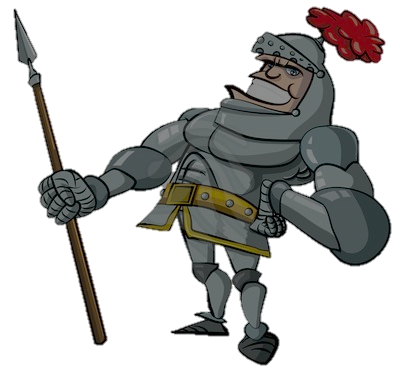 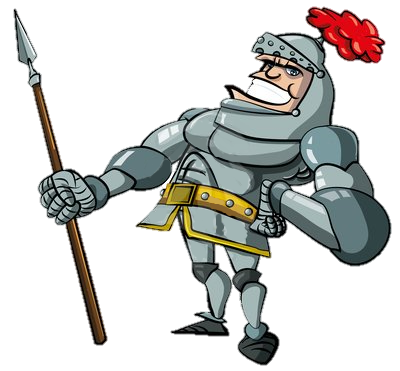 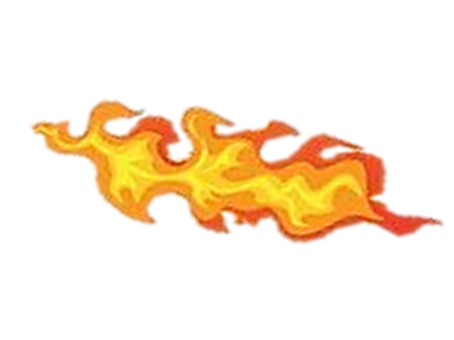 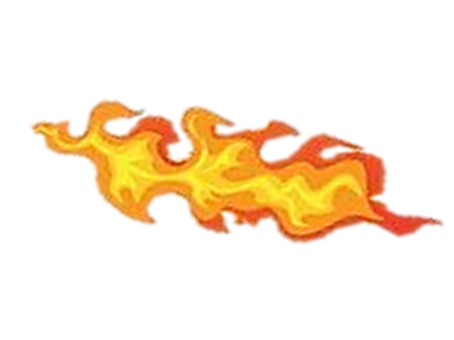 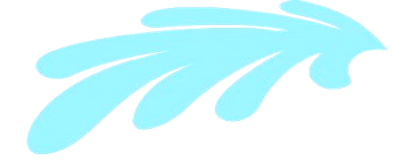 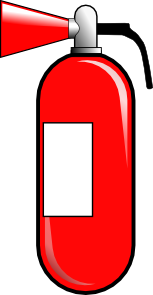 next
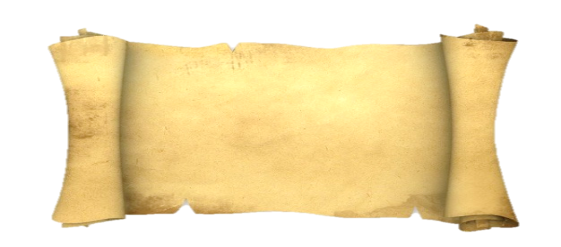 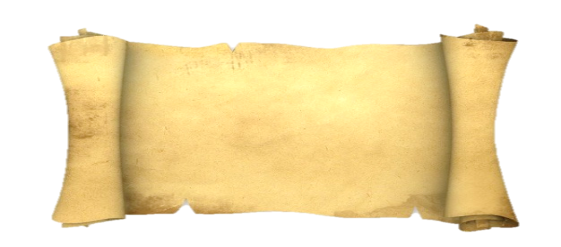 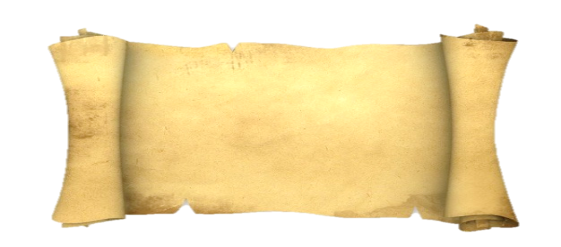 kitchen
living room
bedroom
[Speaker Notes: Thanh Yến Trần 0967 255 149 zalo/ FB https://www.facebook.com/thanhyentrananhngutaymy/]
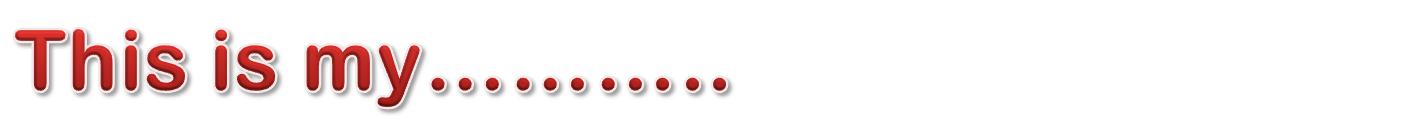 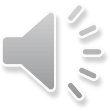 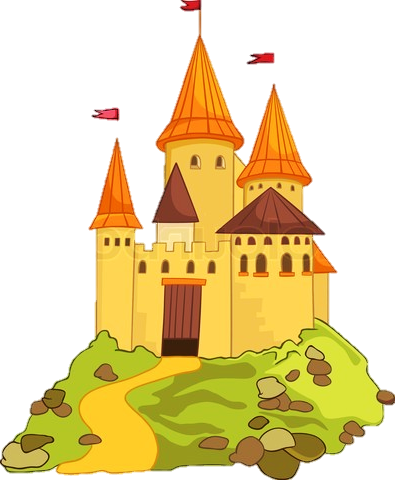 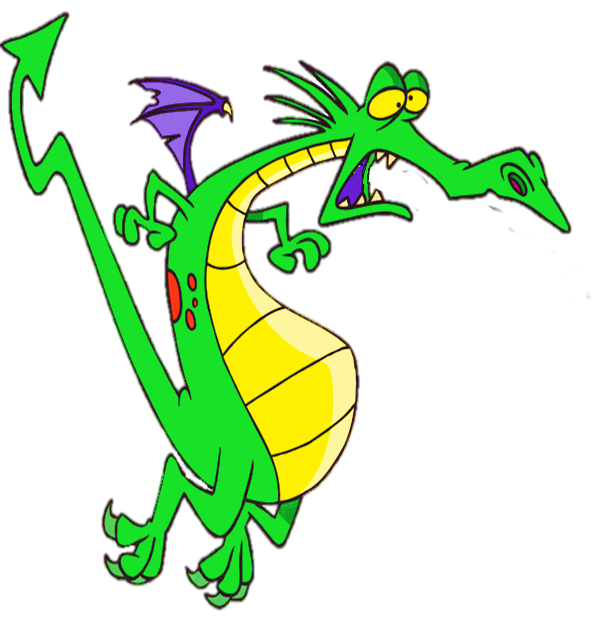 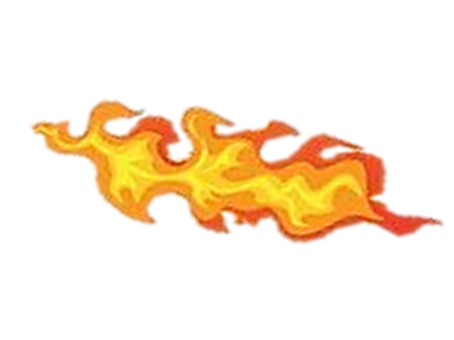 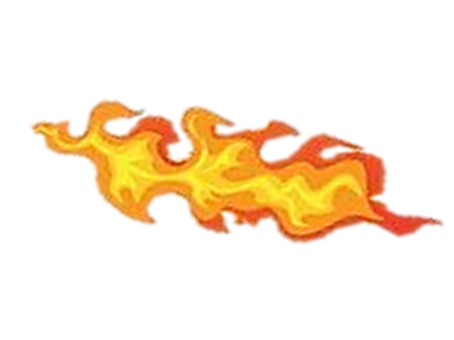 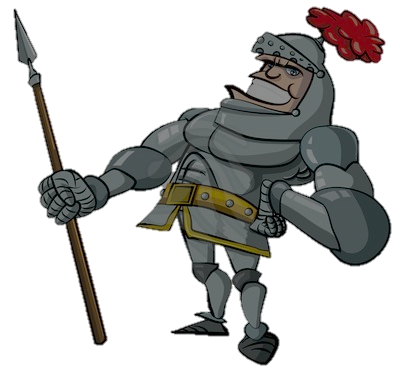 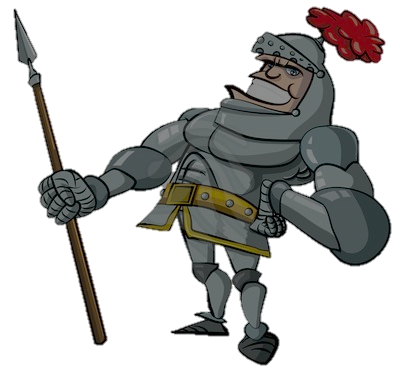 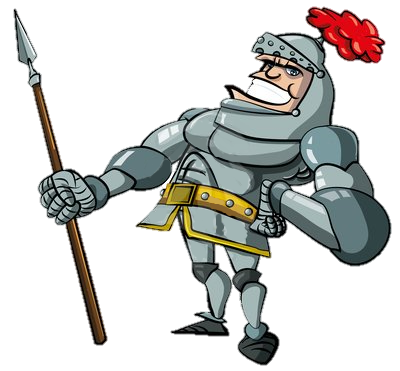 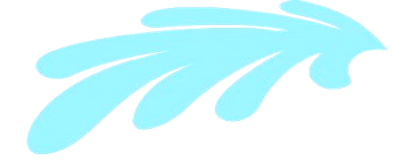 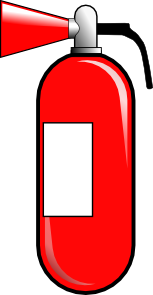 next
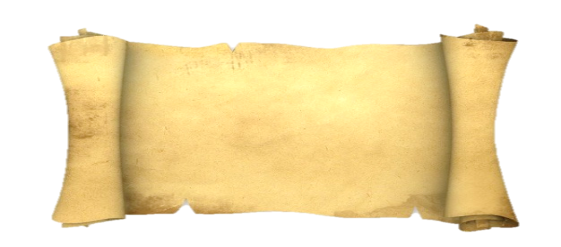 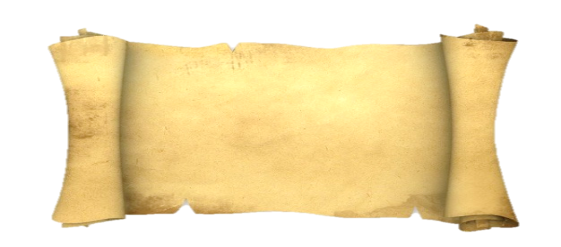 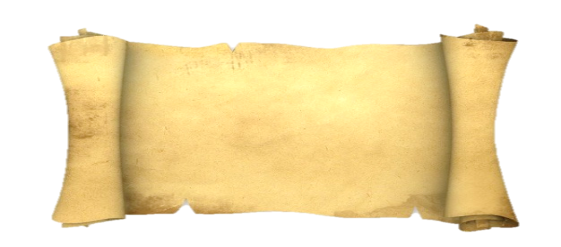 kitchen
bedroom
living room
Find the missing letter of the 
word :    k…tch…n
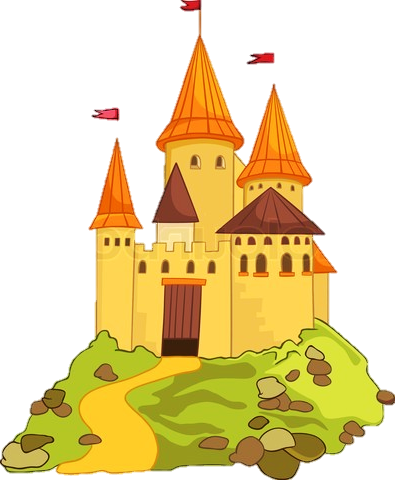 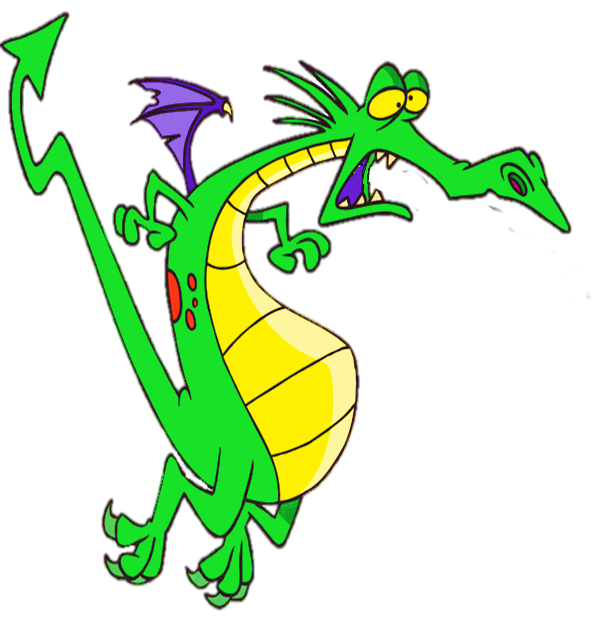 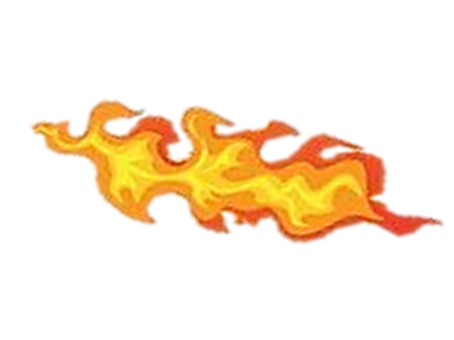 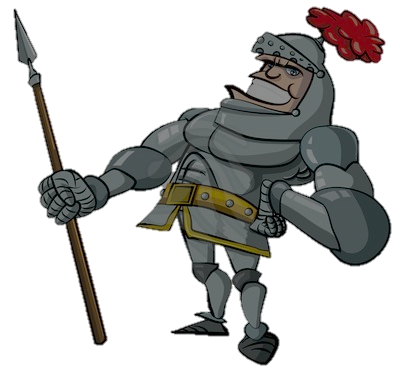 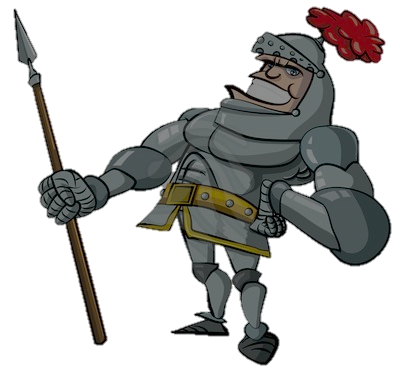 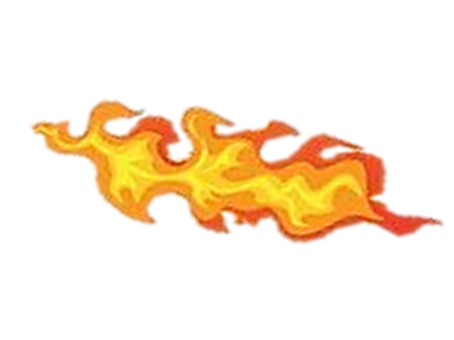 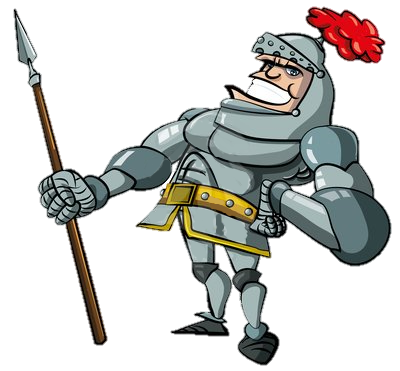 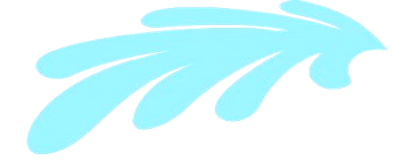 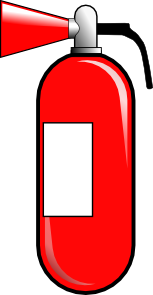 next
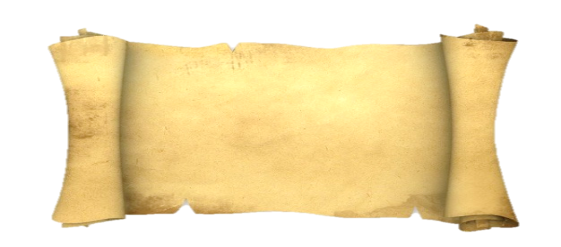 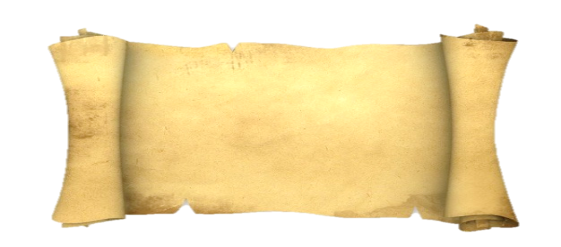 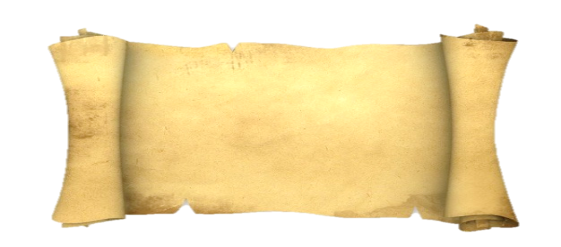 i-a
e-i
i-e
Uncreamble:   r-o-b-e-o-m-d
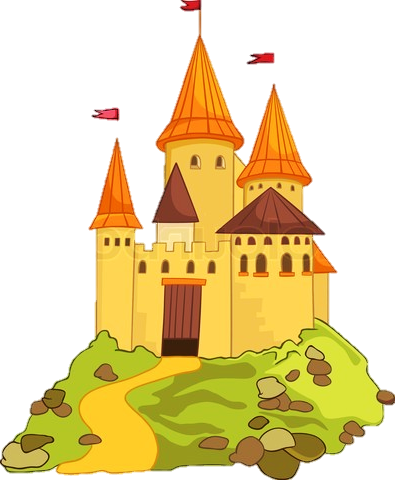 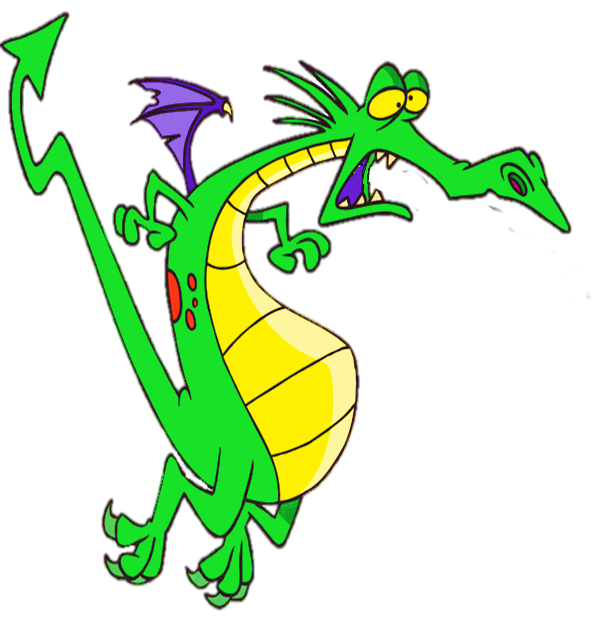 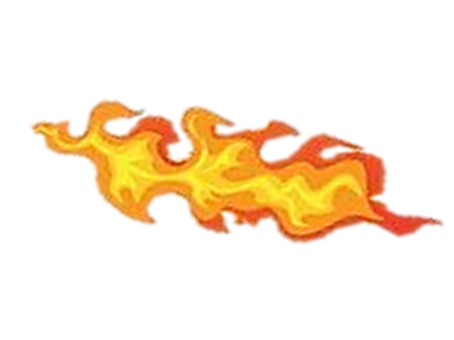 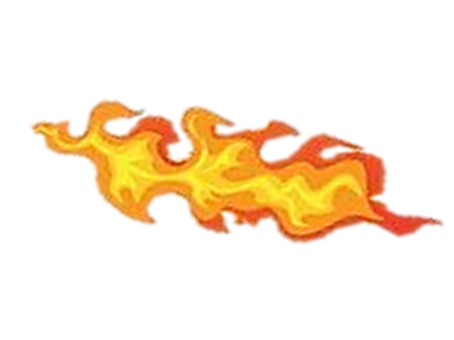 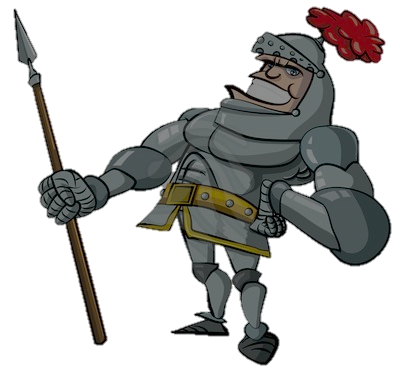 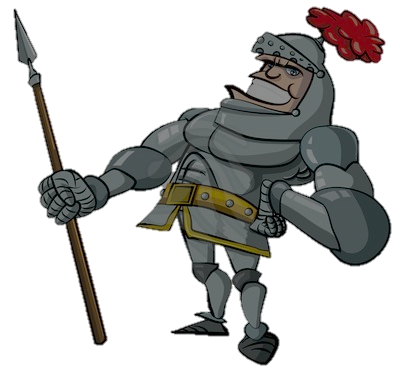 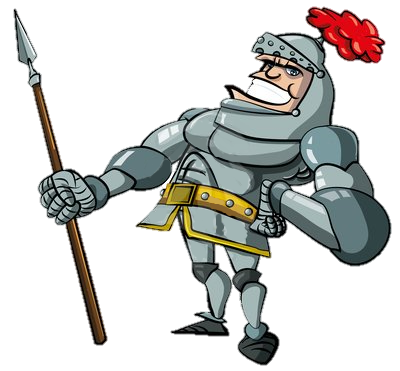 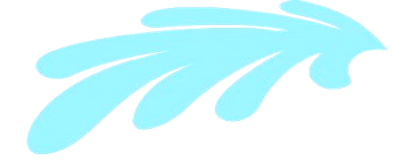 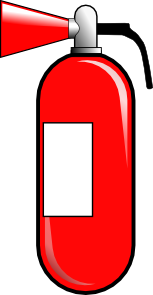 next
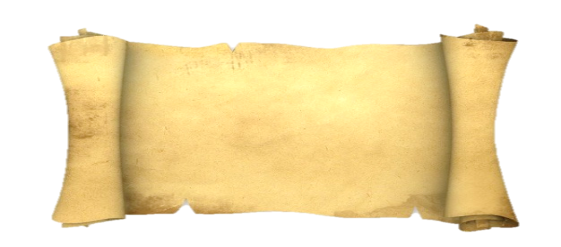 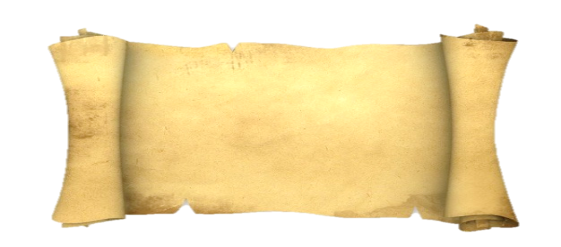 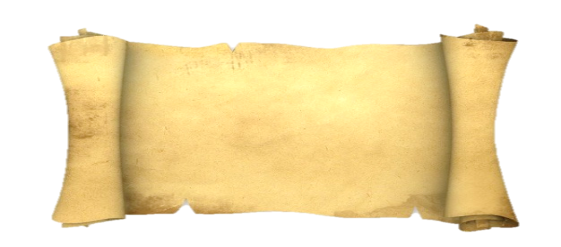 bedrmoo
berdoom
bedroom
Listen and choose
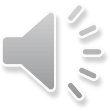 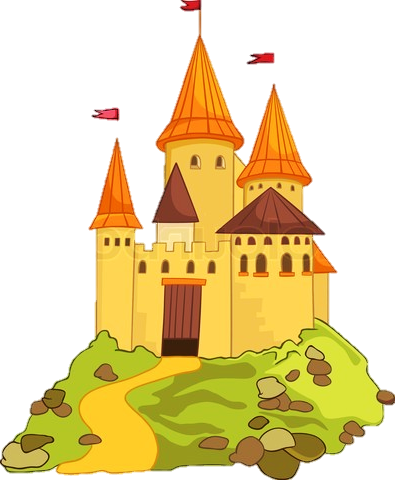 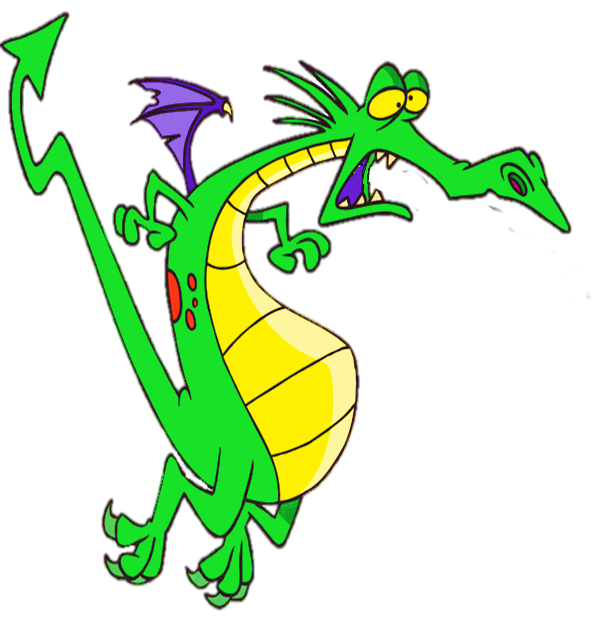 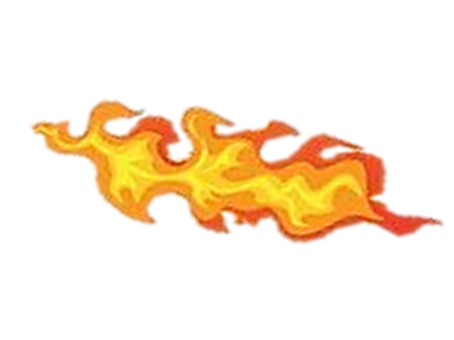 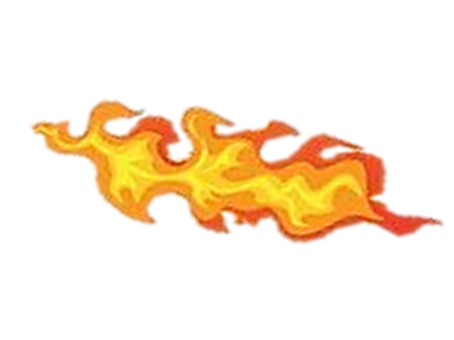 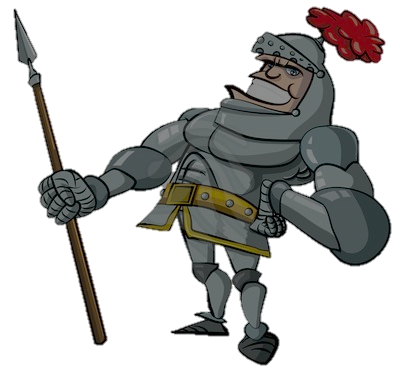 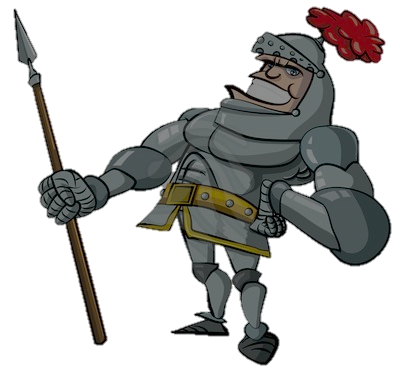 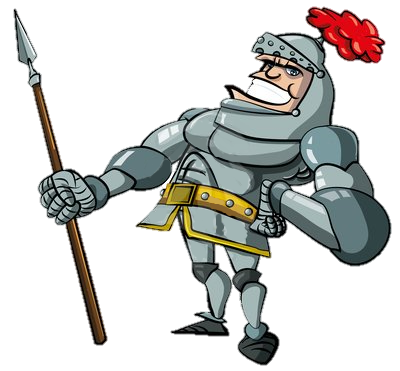 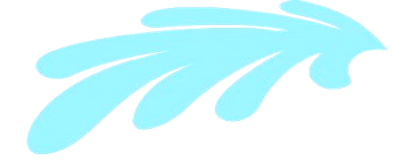 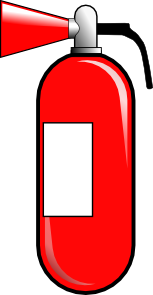 next
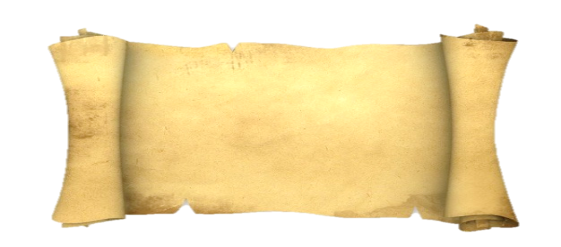 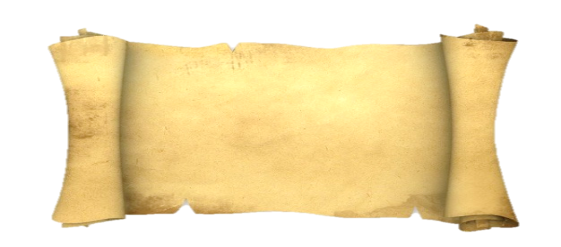 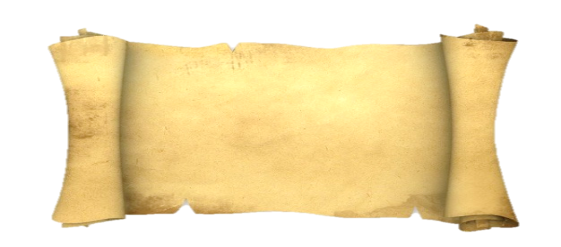 This is my livingroom.
This is my bedroom.
This is my kitchen.
Reorder: is –This-living room-my
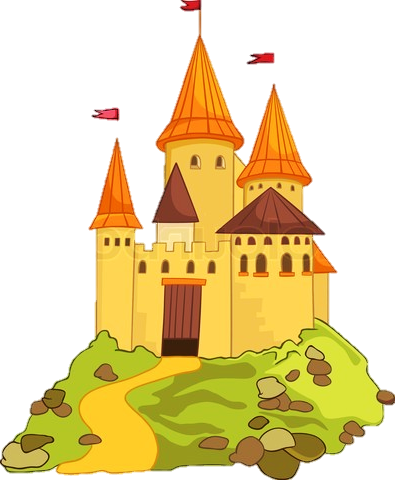 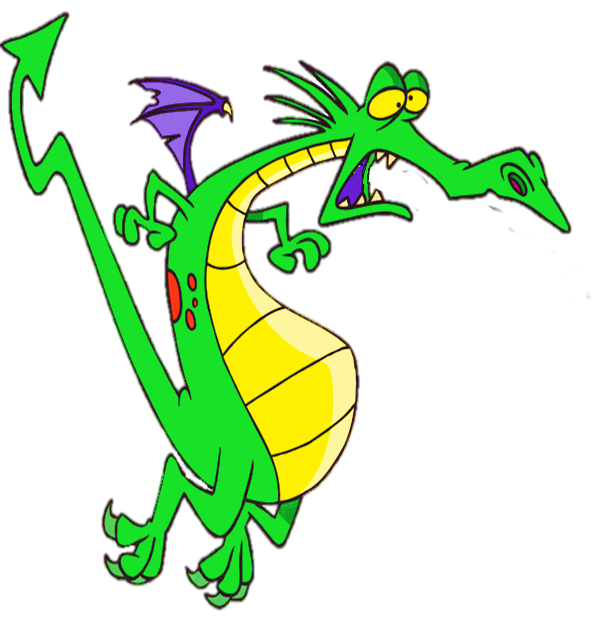 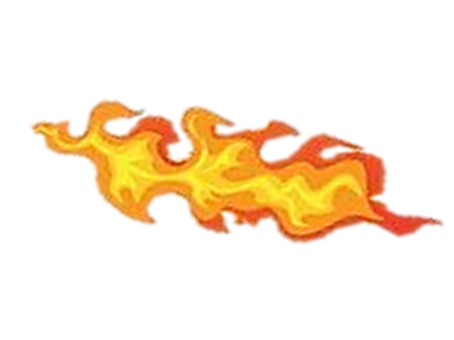 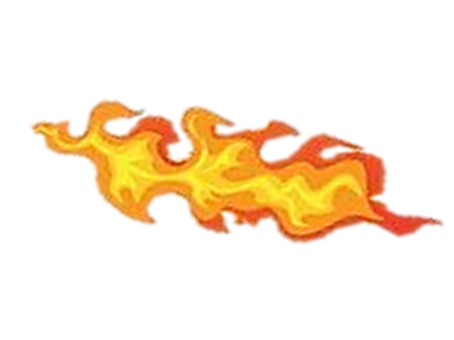 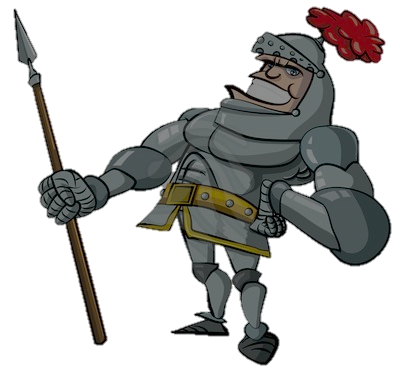 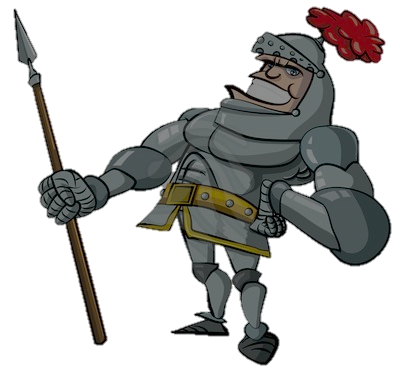 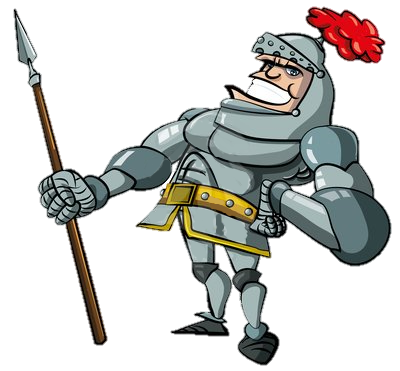 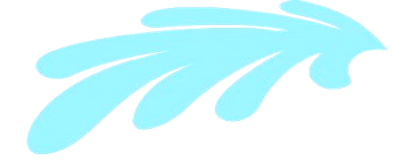 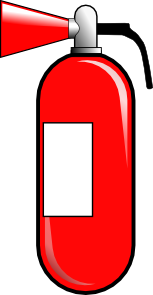 next
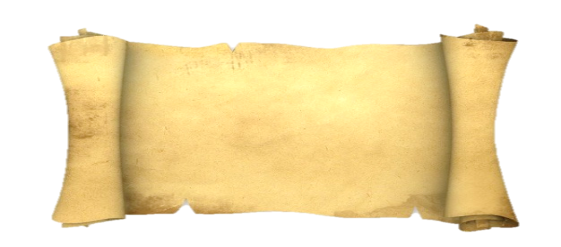 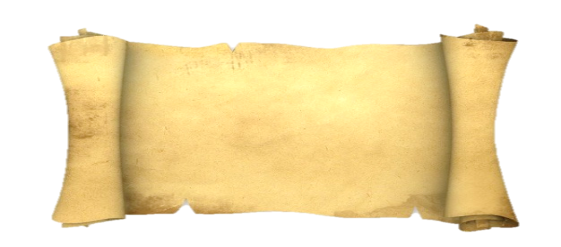 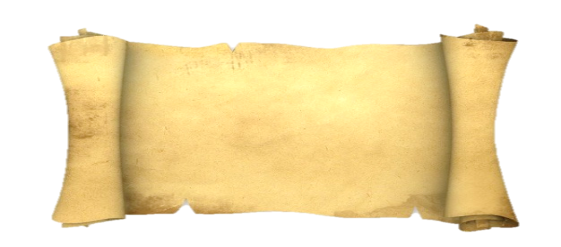 This my is livingroom.
This is livingroom my.
This is my livingroom.
The End
He is 
so brave!
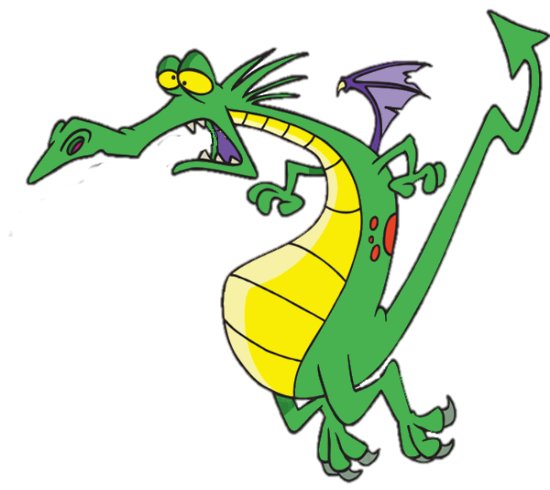 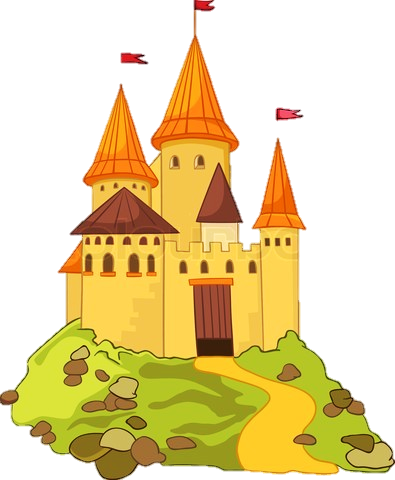 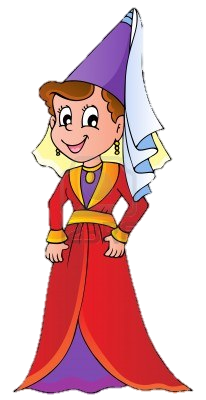 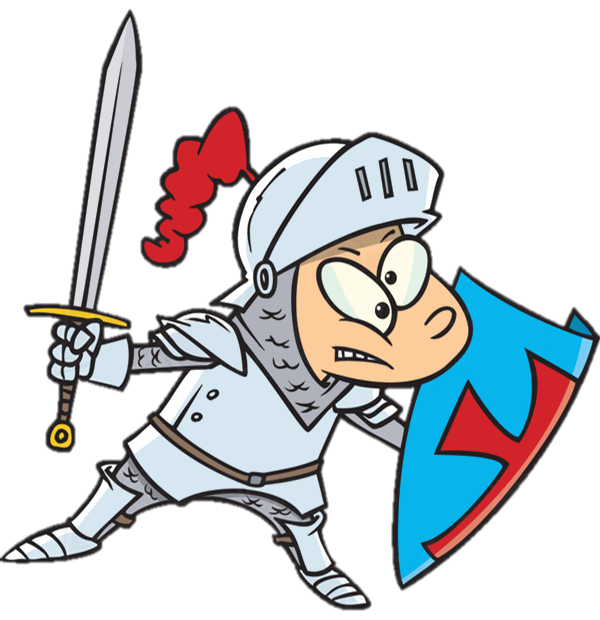 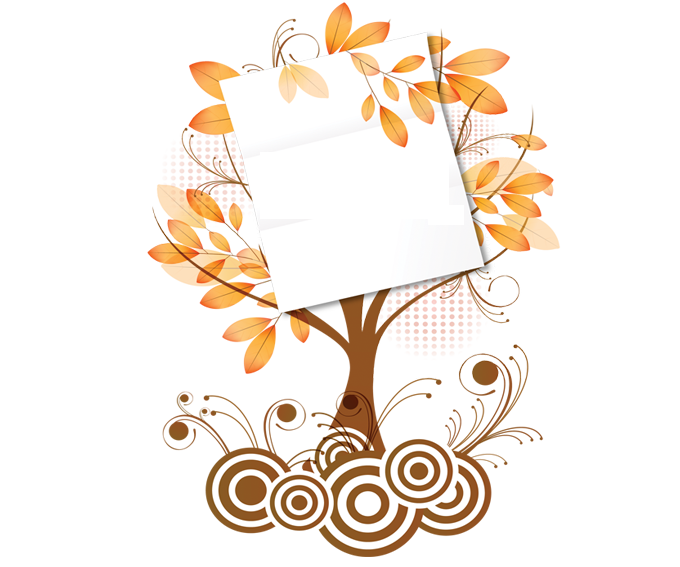 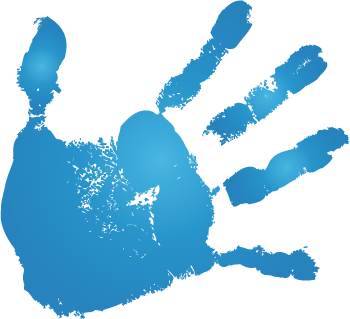 Bye Bye
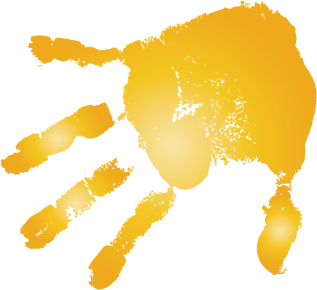 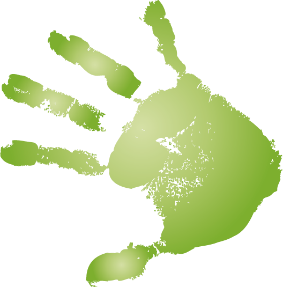